The Word Within the Word
List 5
vita
life
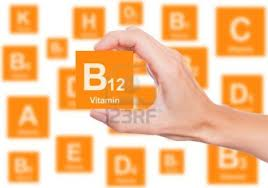 vitamin
vital
revitalize
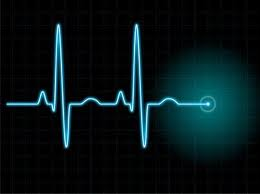 demo
people
democracy
demonstrate
demographics
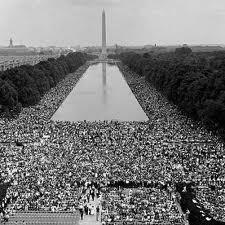 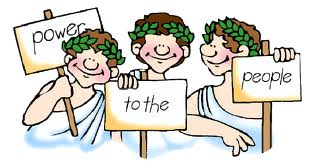 stereo
solid
stereotype
stereoscope
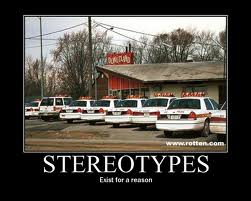 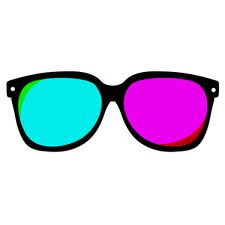 ism
doctrine
Marxism
capitalism
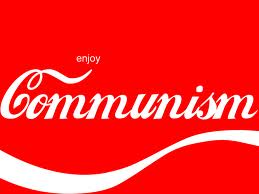 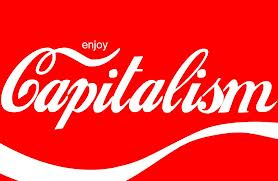 know
cogn
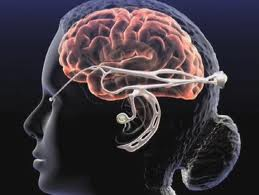 recognize
incognito
cognizant
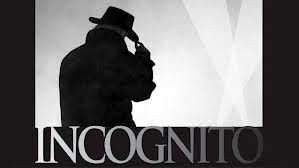 sur
over
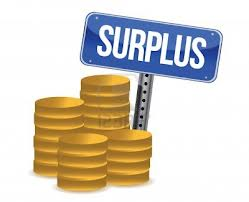 surpass
surplus
surcharge
surface
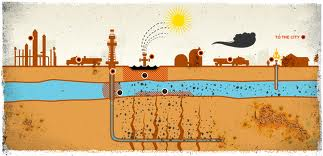 alter
other
alternator
alteration
alternative
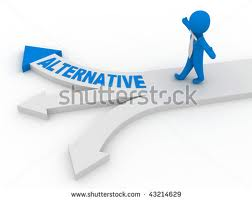 astr
star
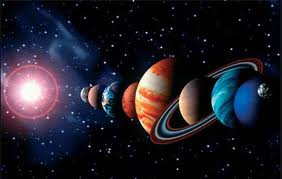 astronomy
astrology
asteroid
asterisk
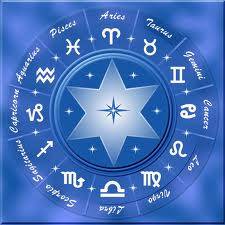 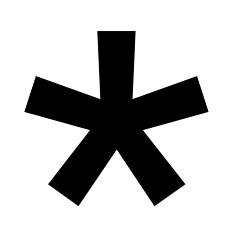 dyna
power
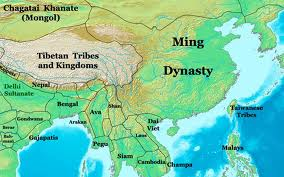 dynamic
dynamite
dynamo
dynasty
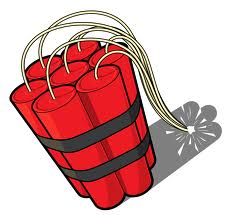 chron
time
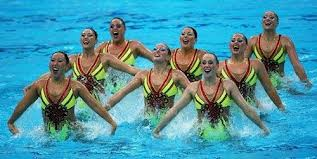 chronological
chronic
synchronize
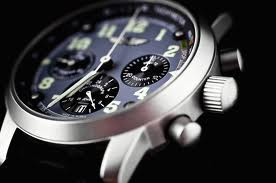 over
hyper
hyperactive
hypertension
hyperbole
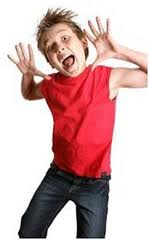 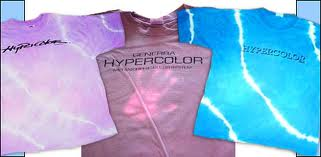 luna
moon
lunar
lunatic
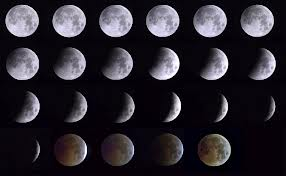 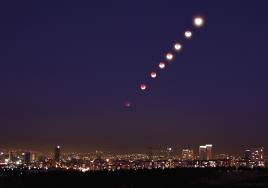 octa
eight
octagon
octopus
octave
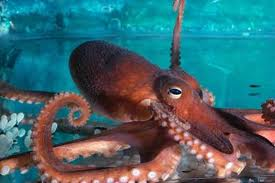 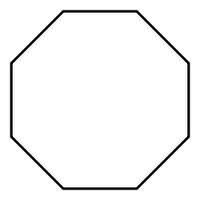 gyro
turn
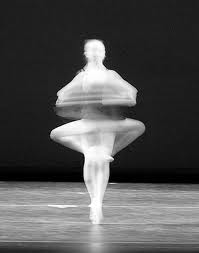 gyration
gyrate
gyroscope
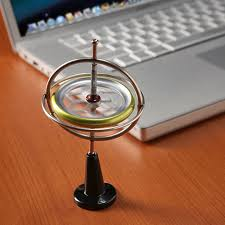 contra
against
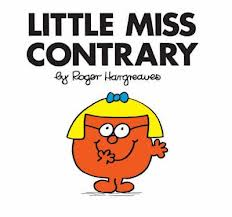 contradict
contrary
contrast
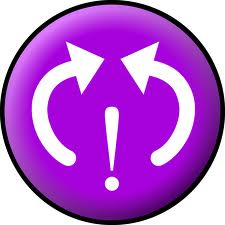 geo
earth
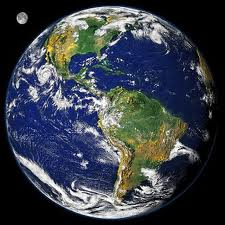 geography
geology
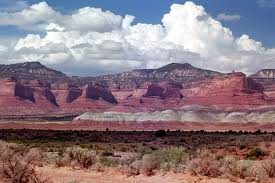 helio
sun
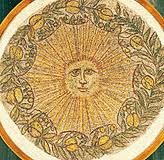 Helios
heliotrope
heliograph
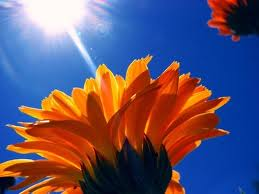 thermo
heat
thermometer
thermostat
thermos
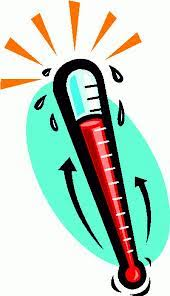 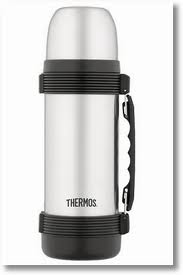 tetra
four
tetragon
tetrachloride
tetracycline
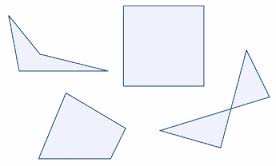 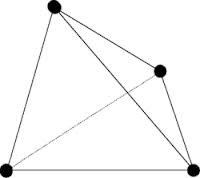 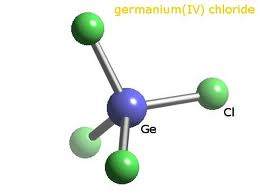 meter
measure
thermometer
odometer
millimeter
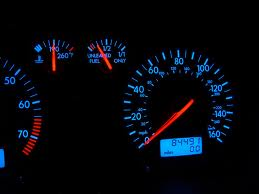 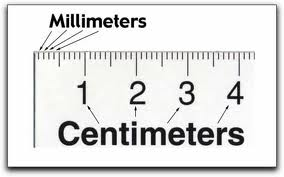 scope
look
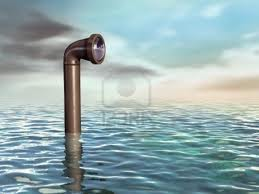 periscope
telescope
microscope
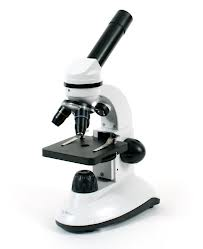 son
sound
sonar
song
sonnet
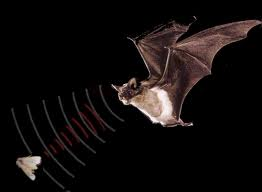 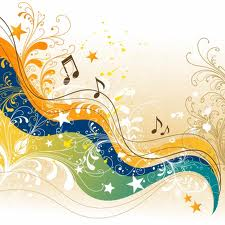 dec
ten
decathlon
decimal
decade
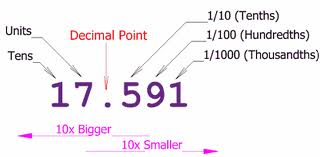 stell
star
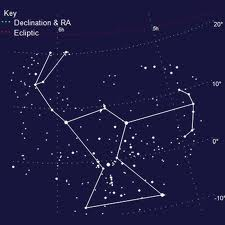 stellar
constellation
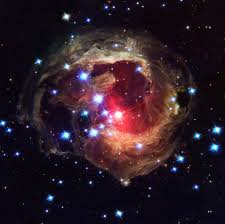 amat
love
amatory
amateur
amiable